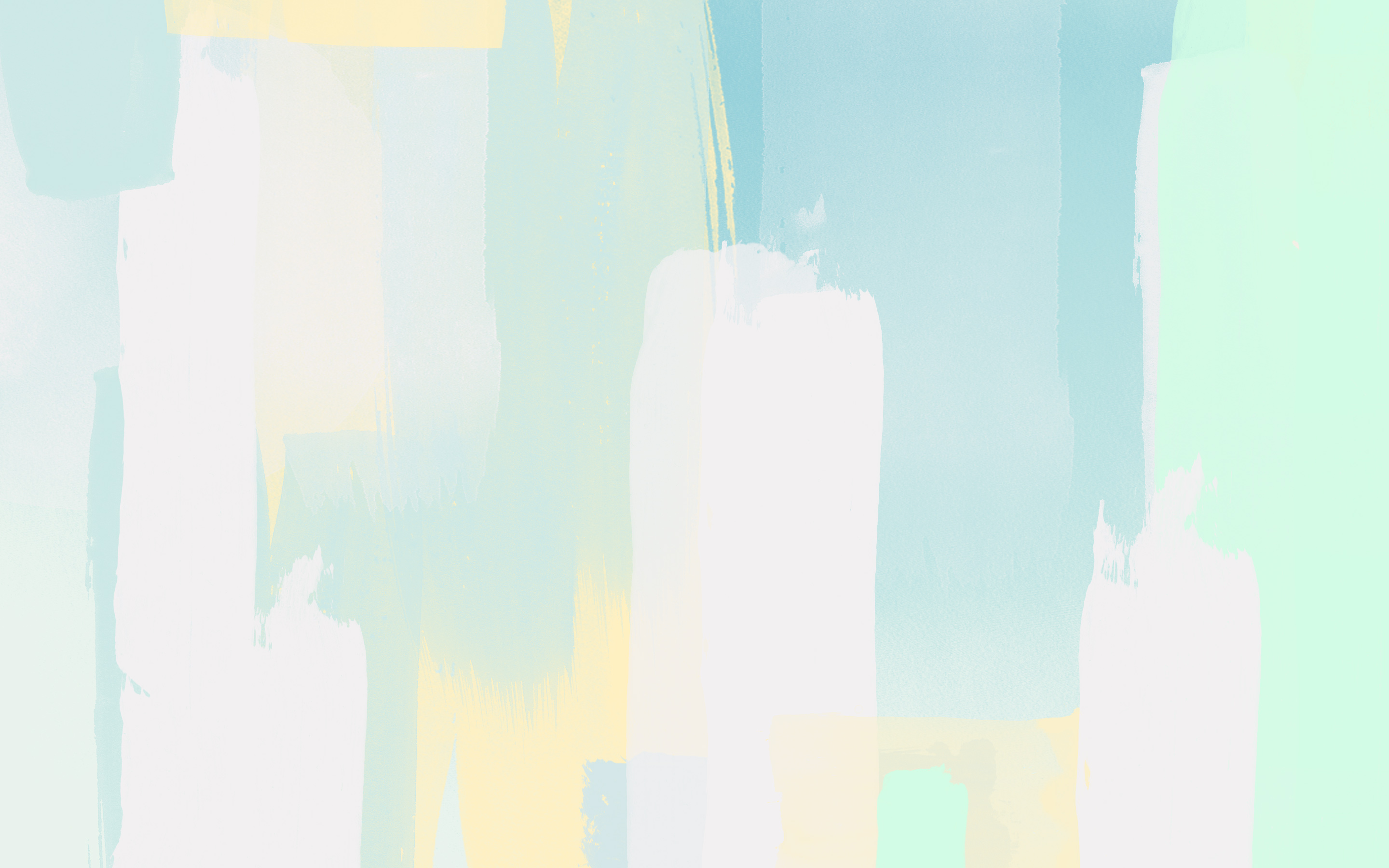 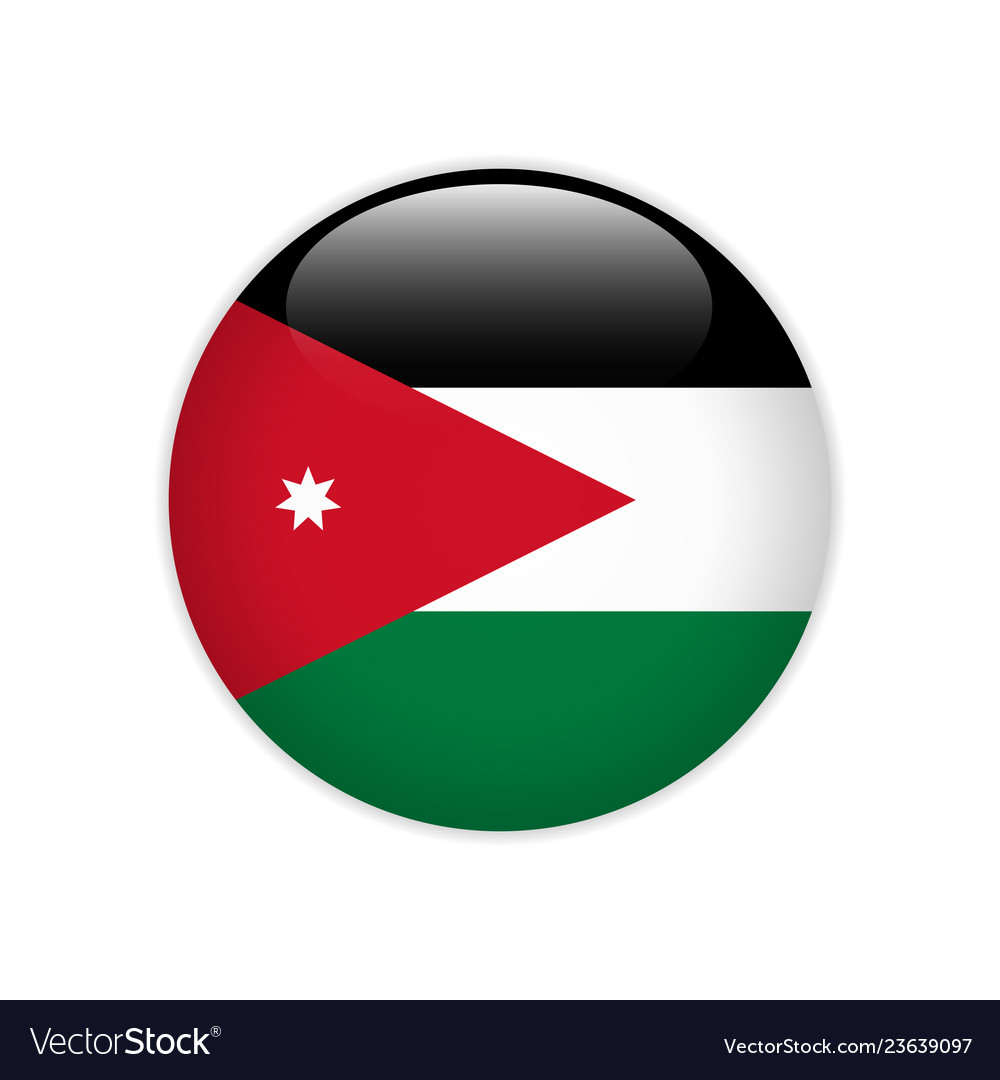 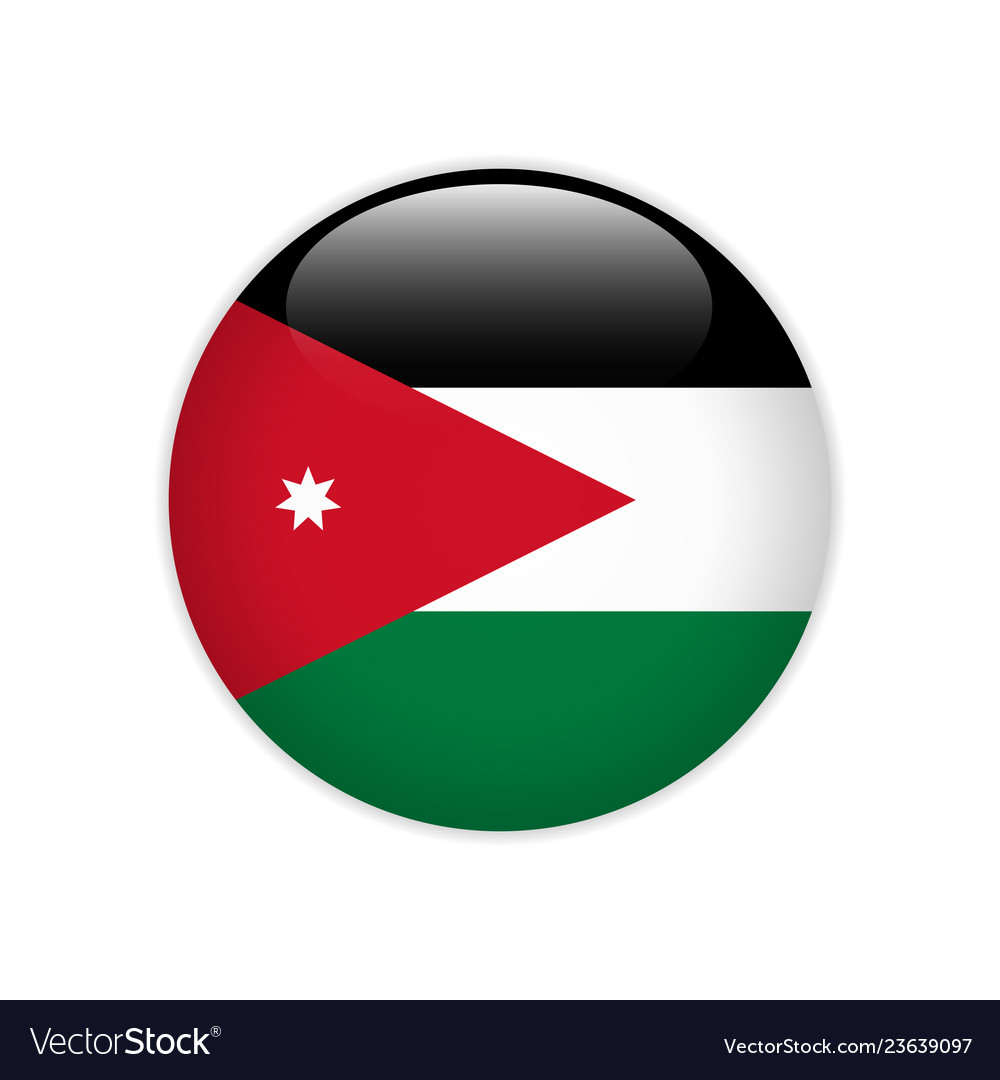 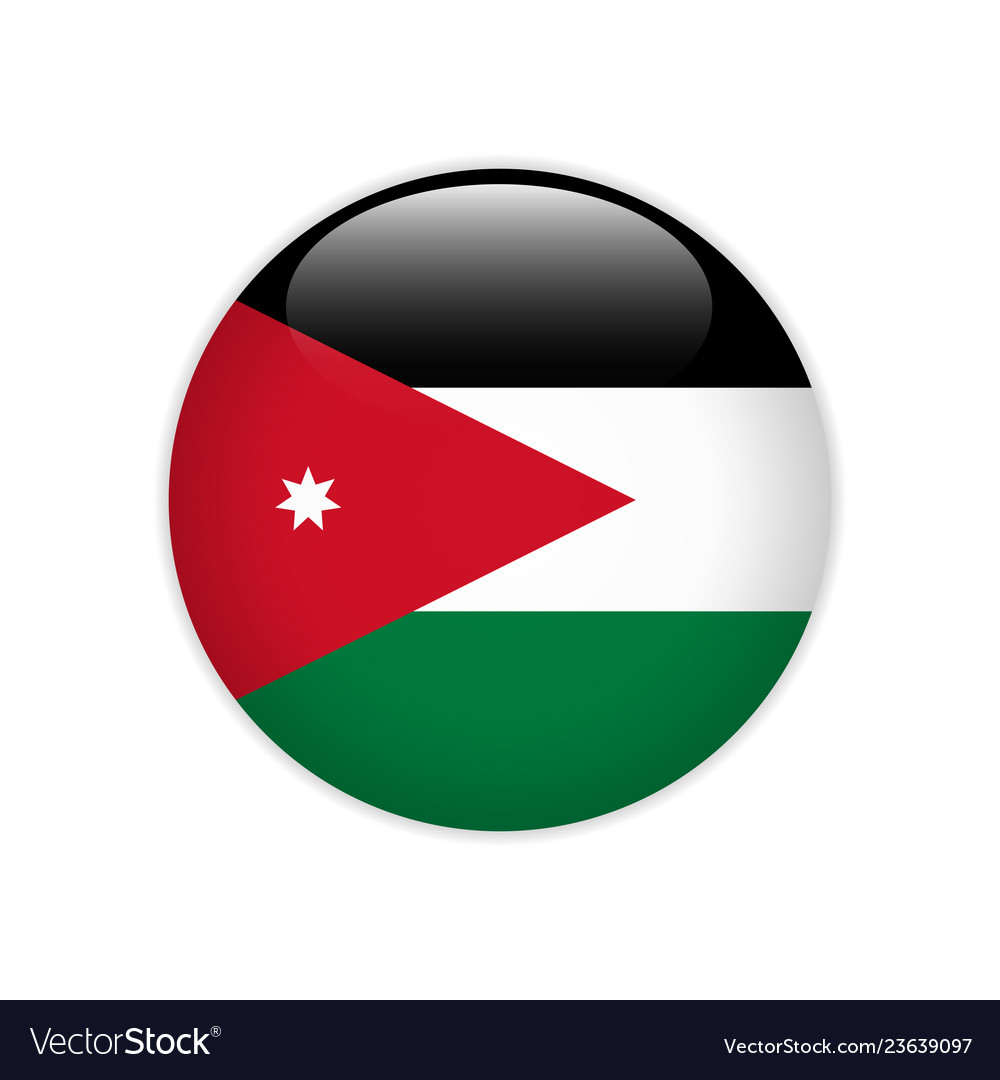 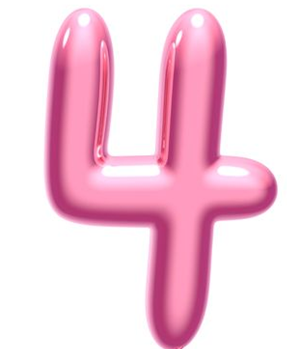 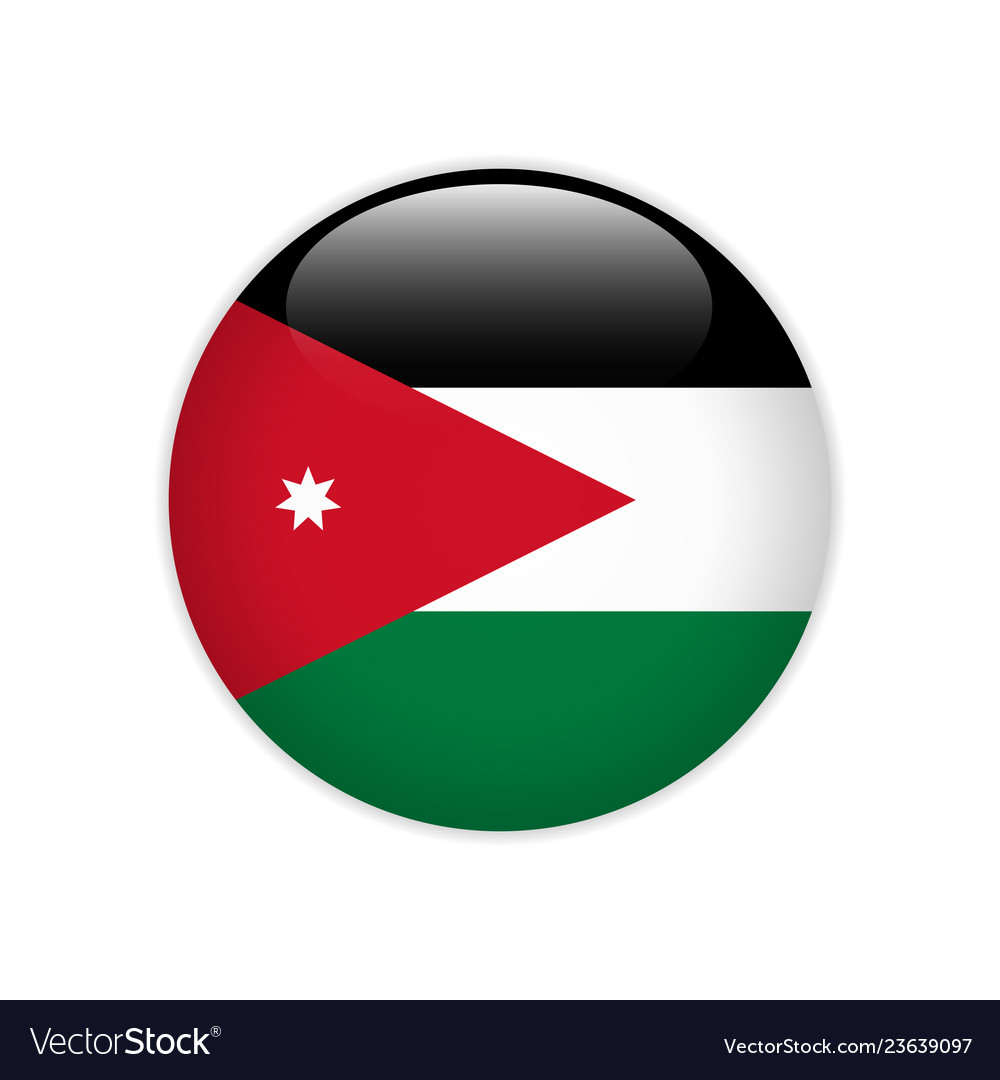 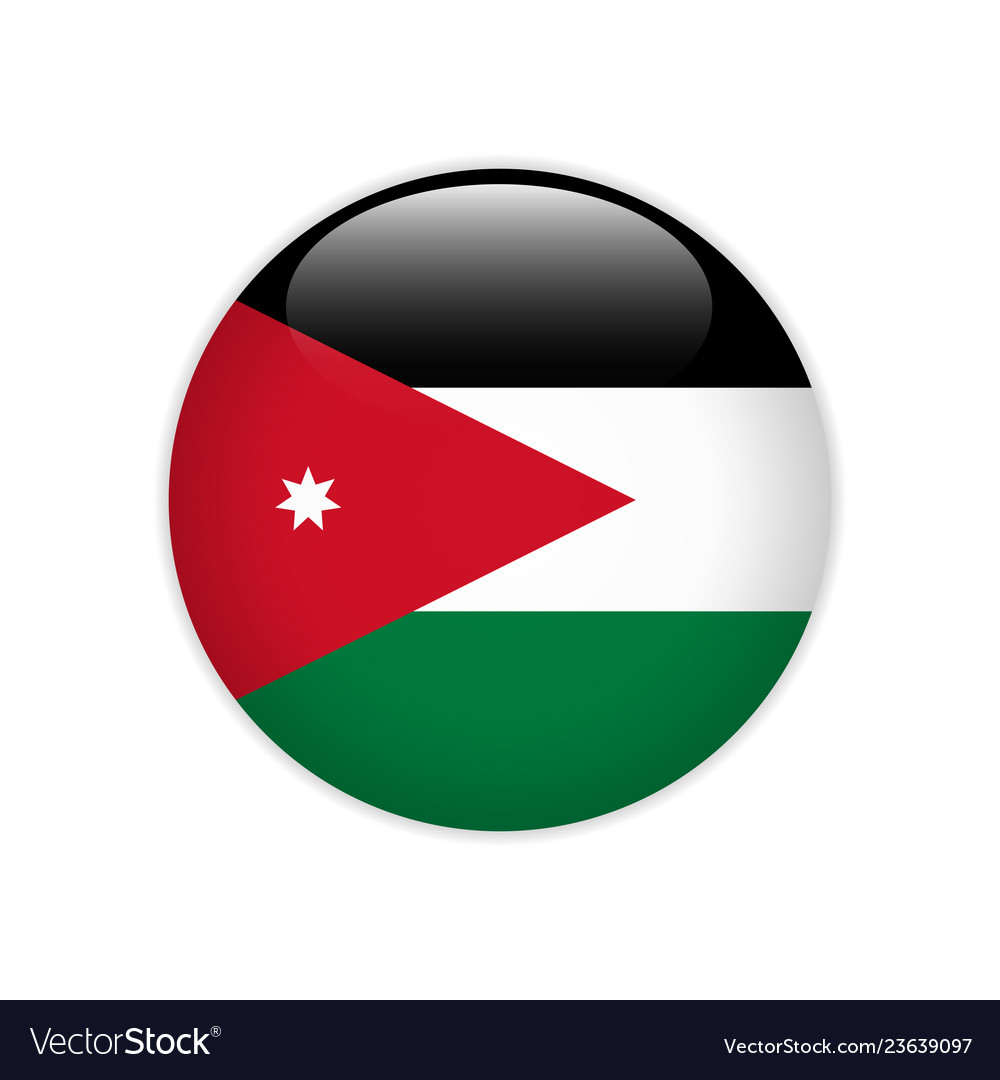 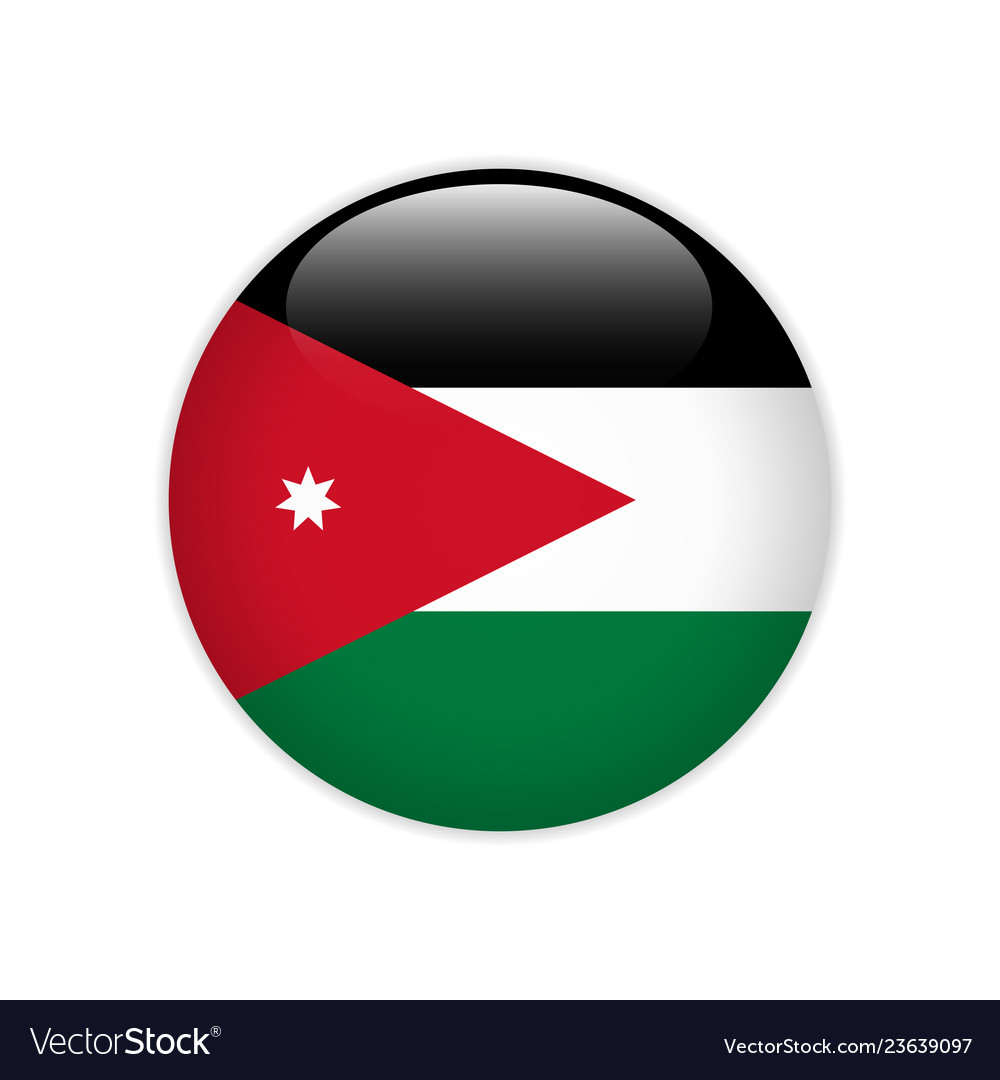 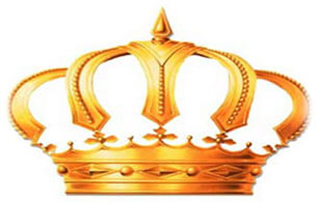 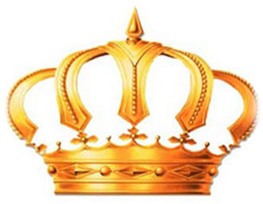 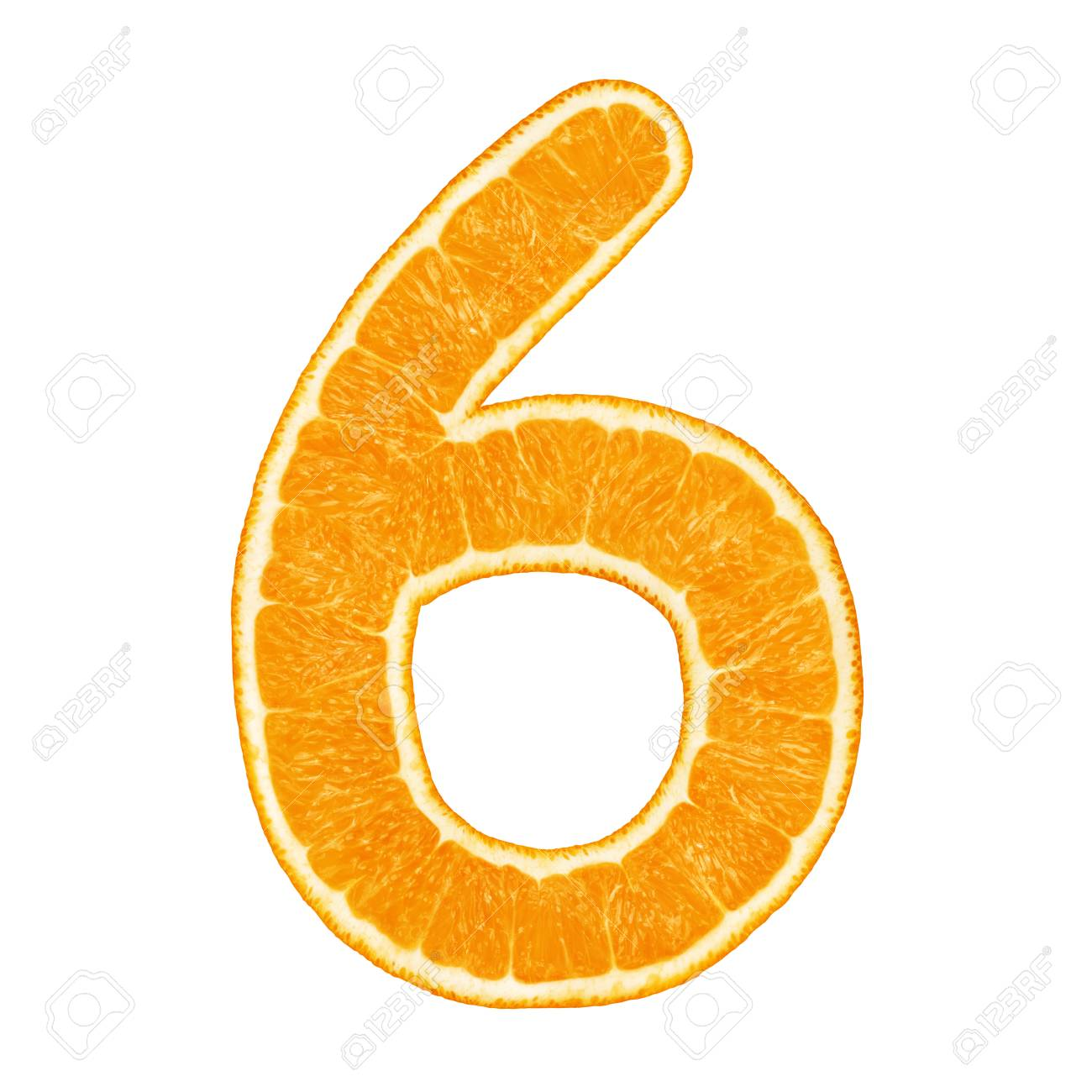 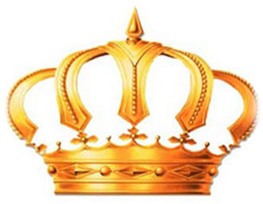 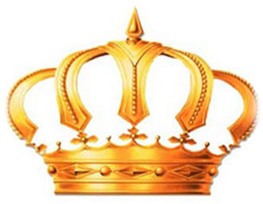 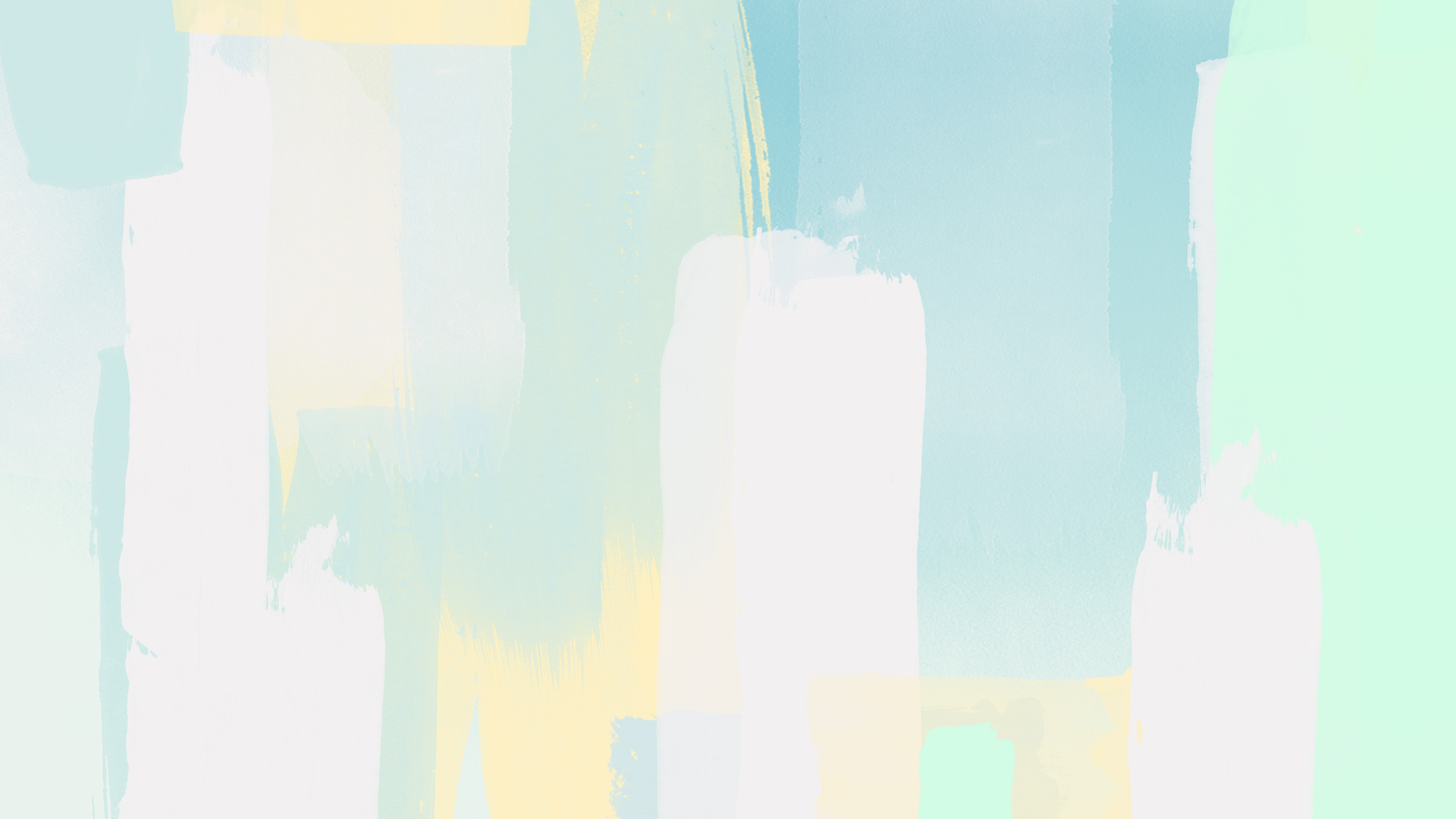 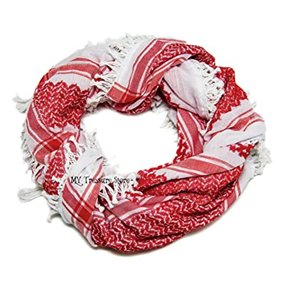 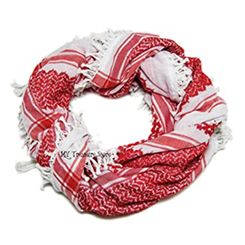 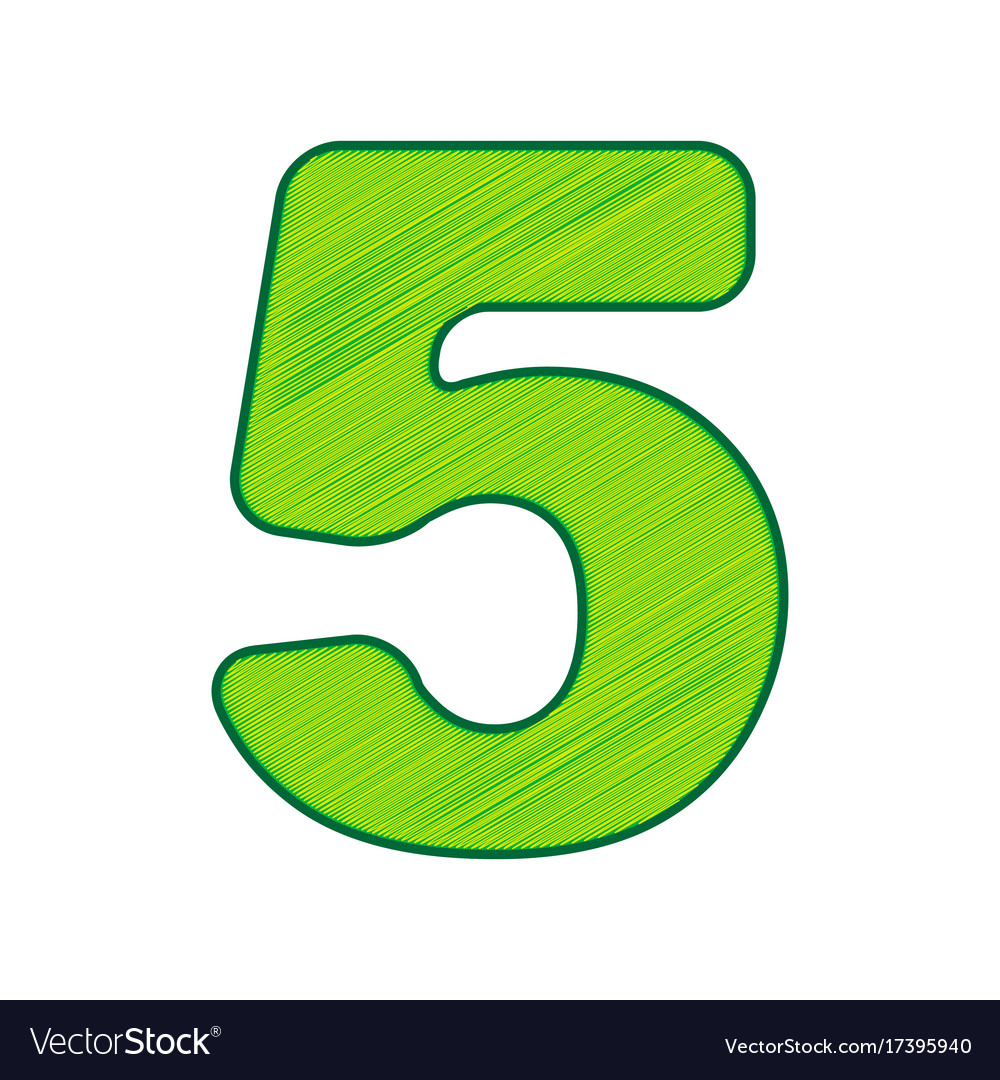 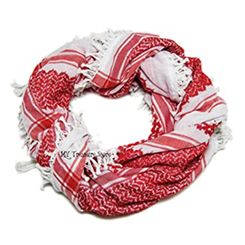 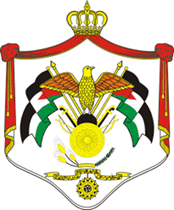 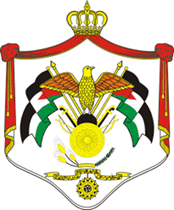 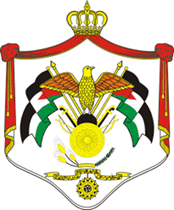 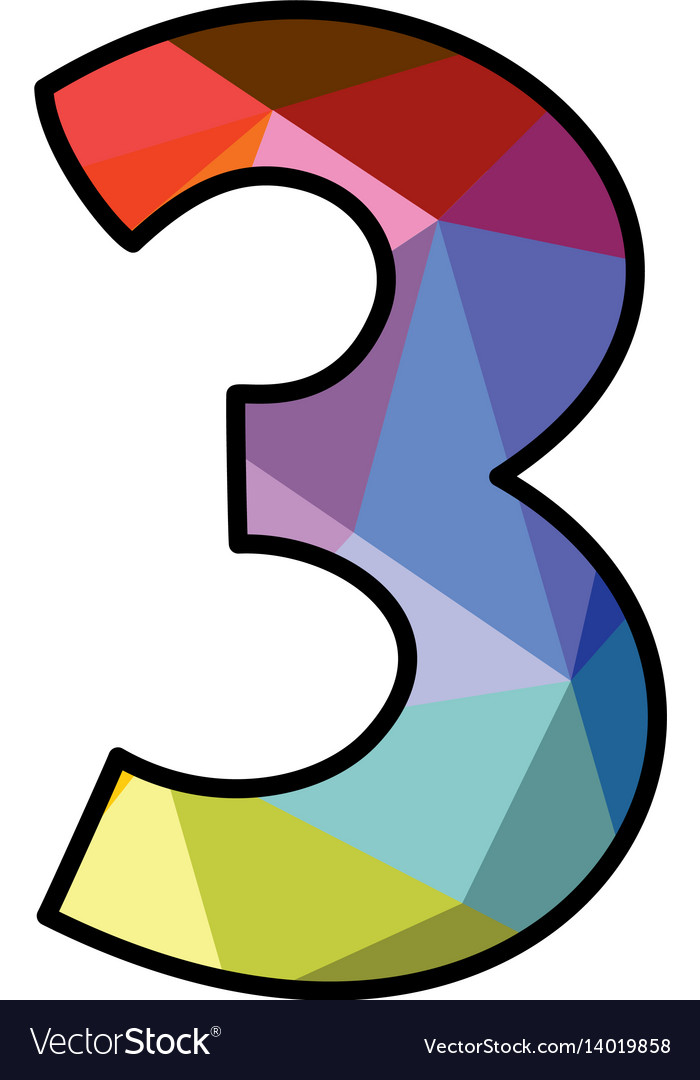 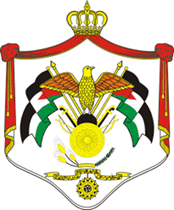 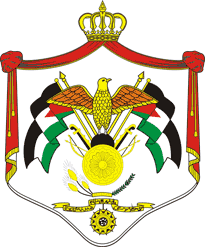 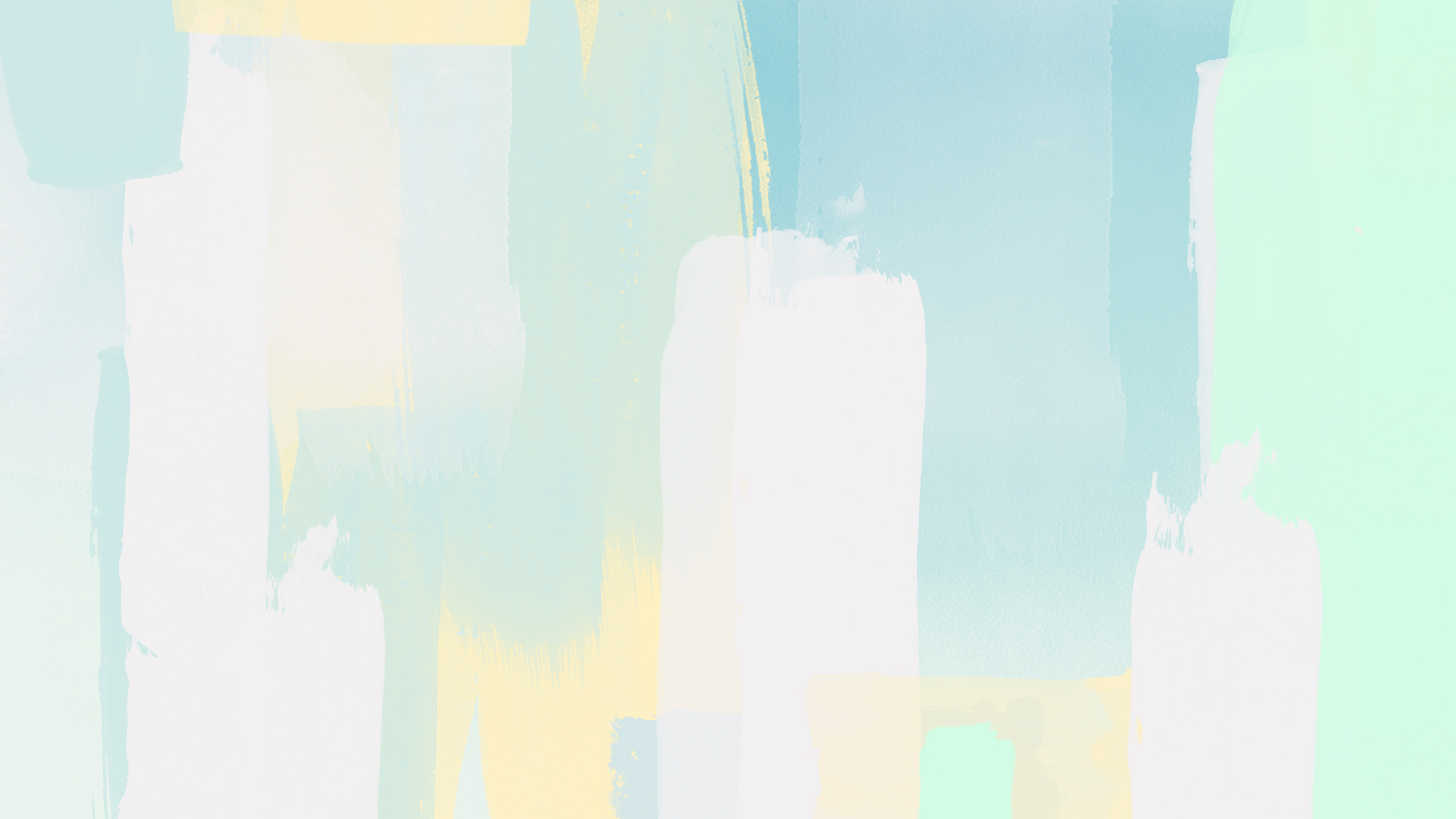 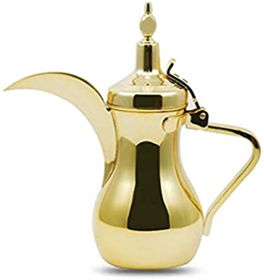 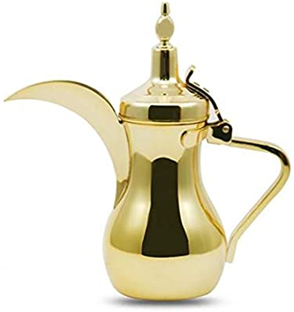 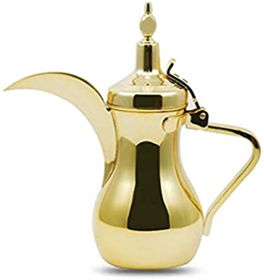 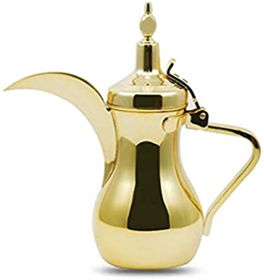 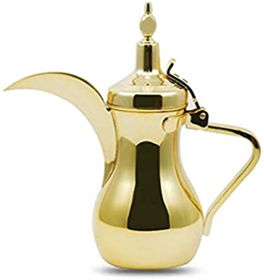 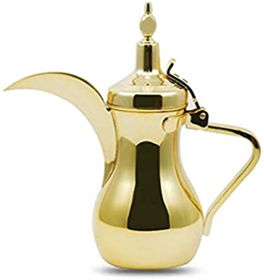 6       2       5
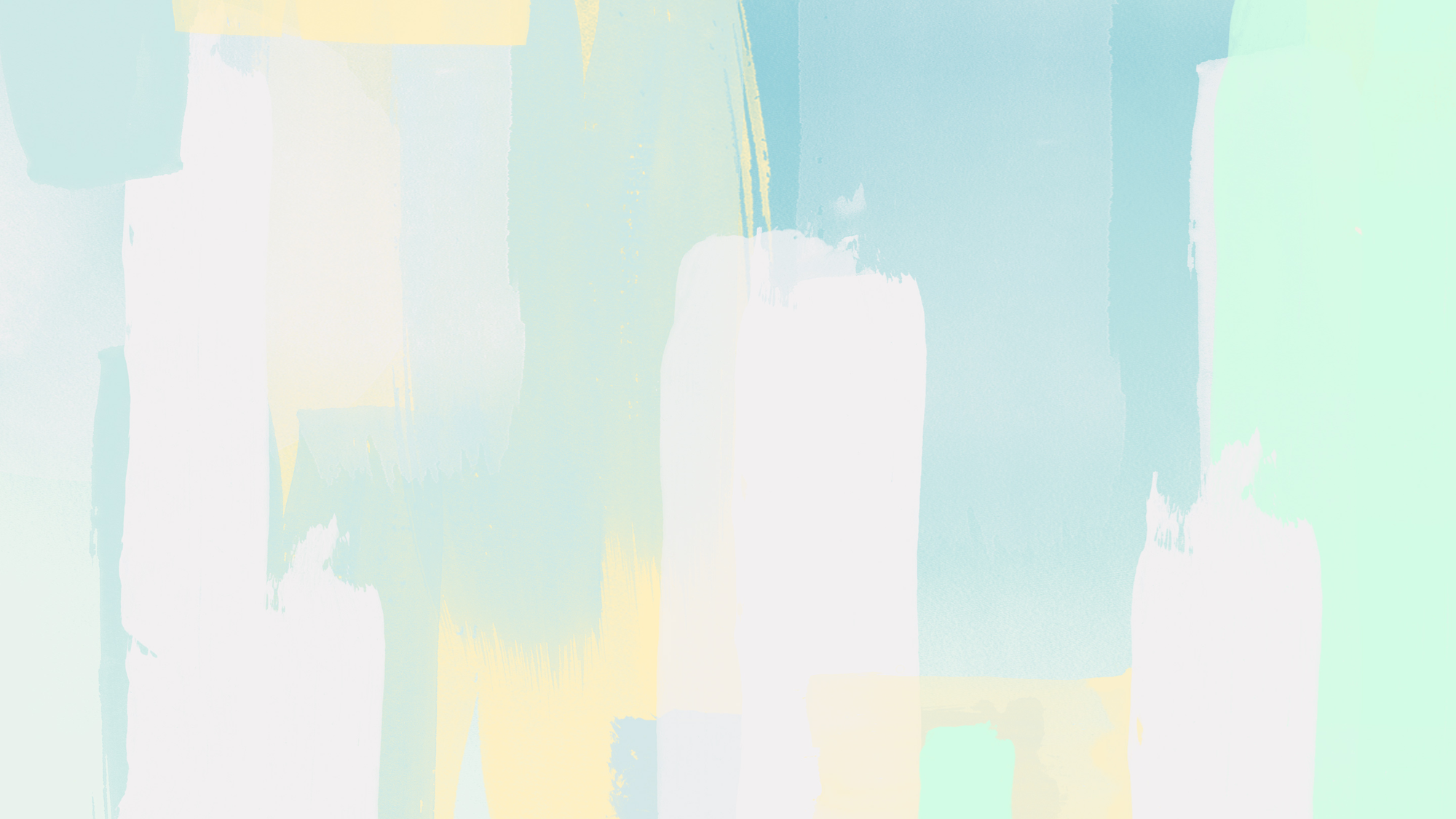 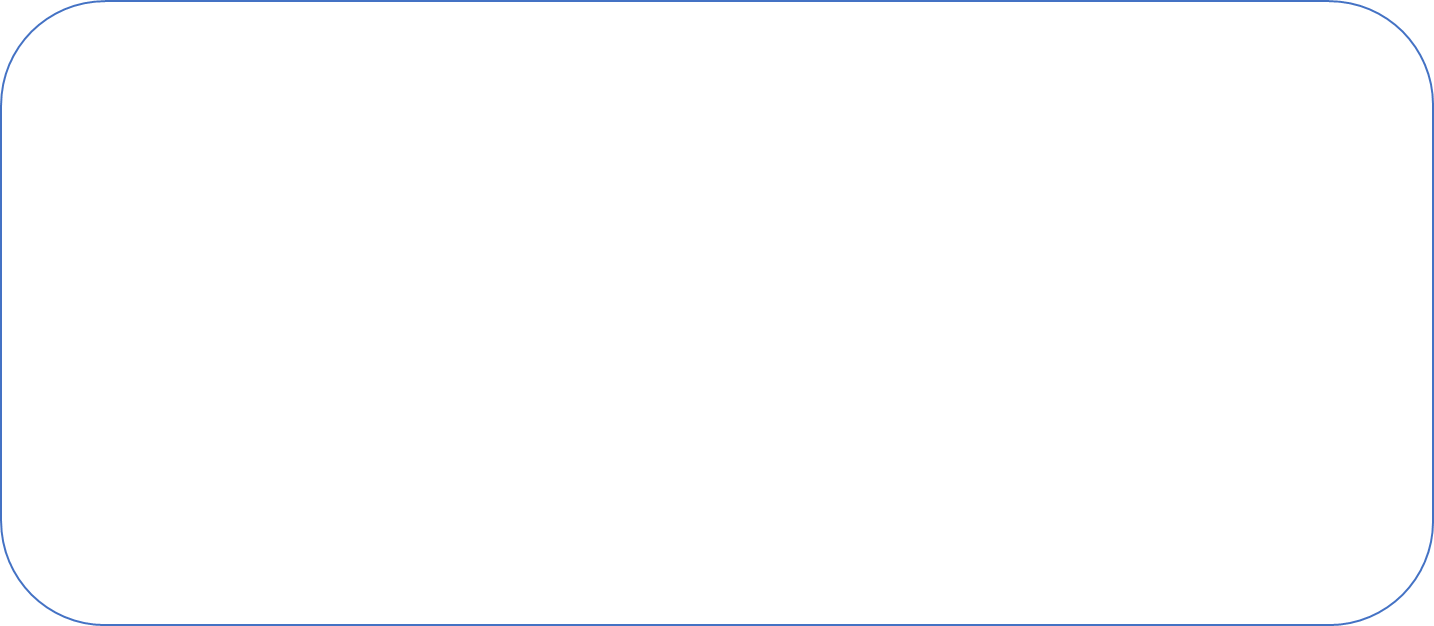 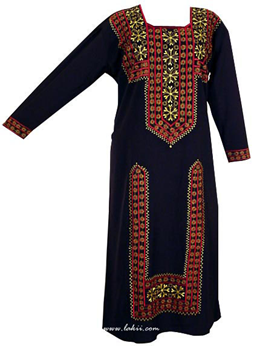 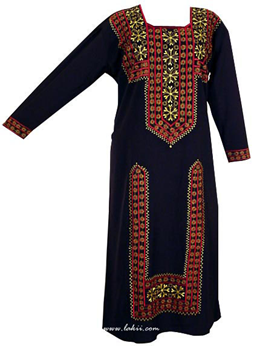 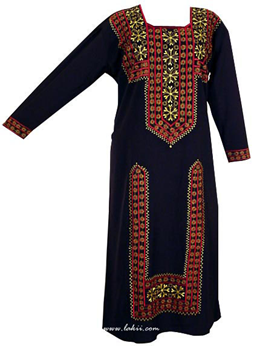 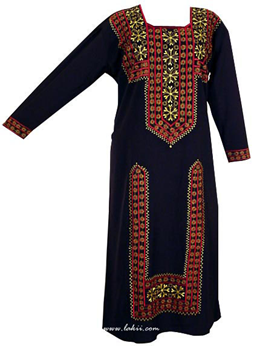 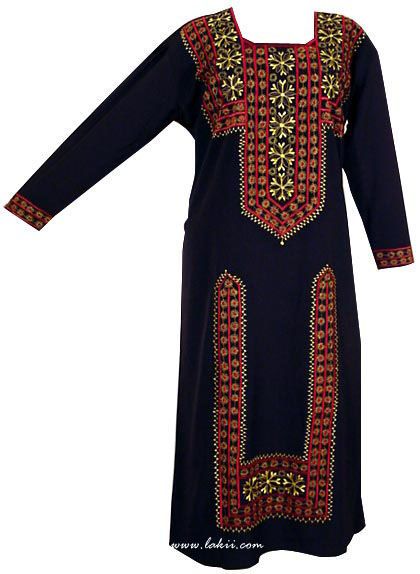 6        3      5
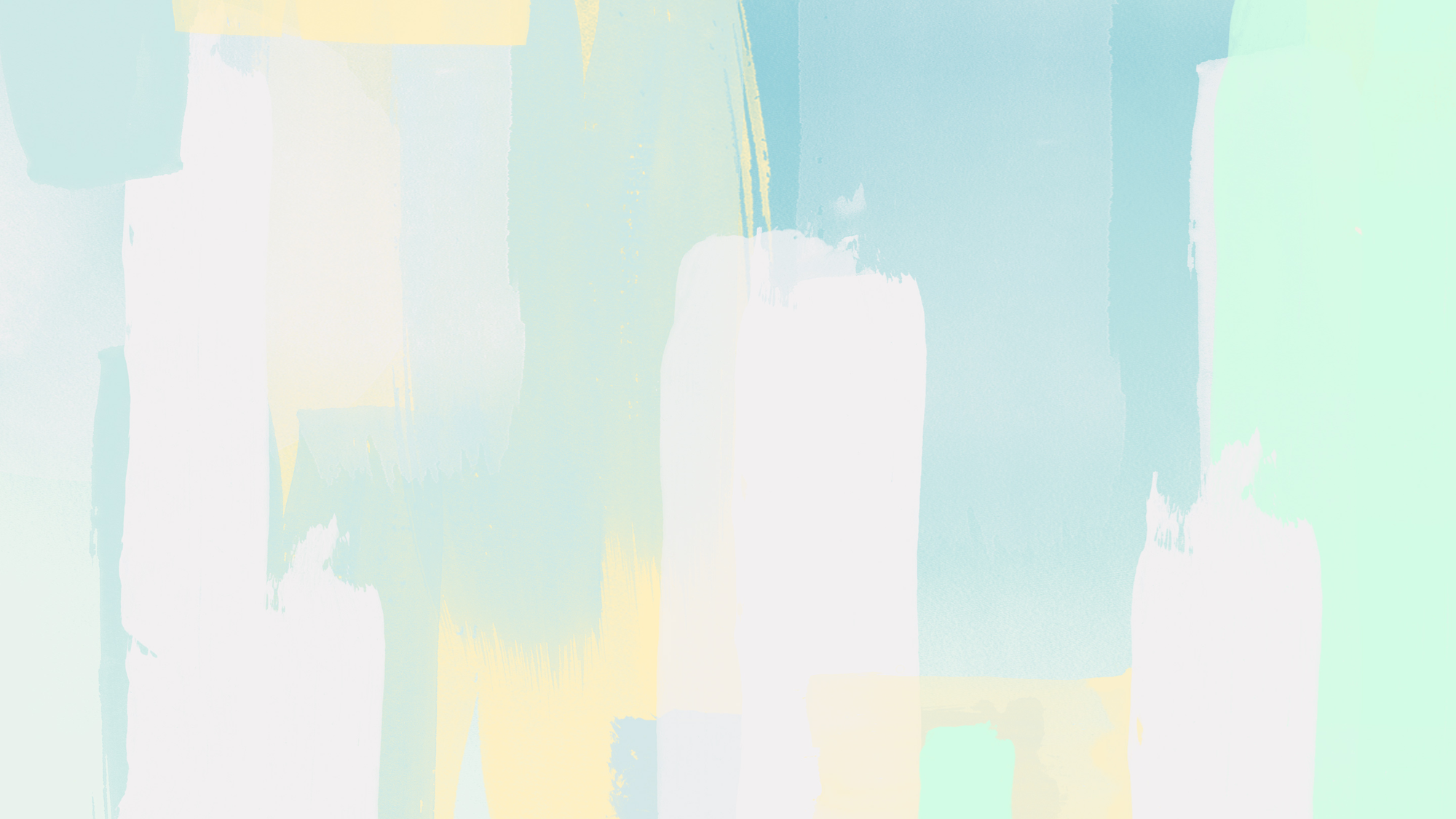 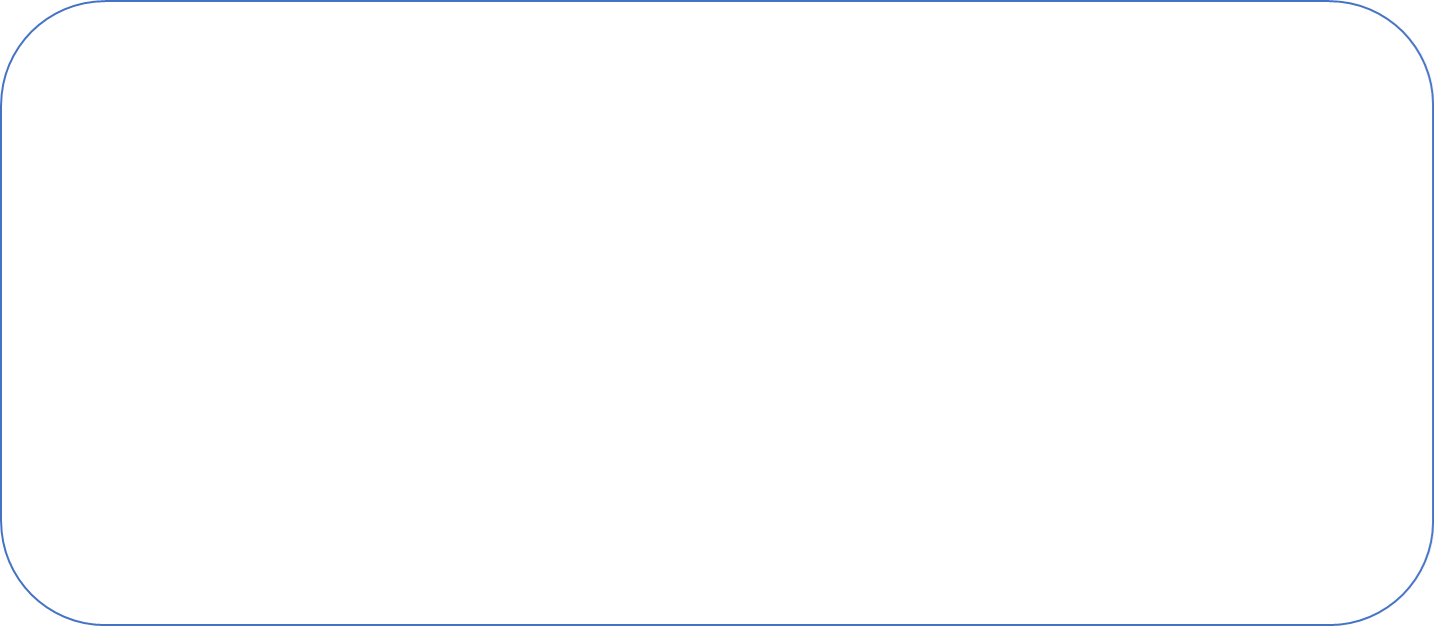 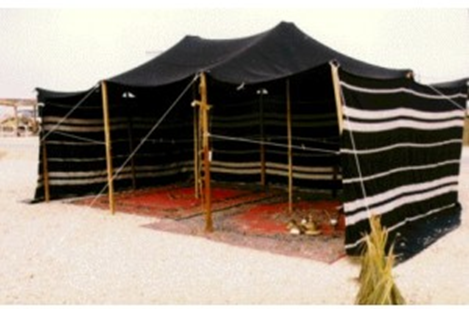 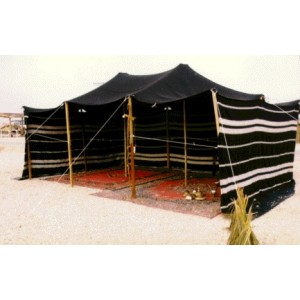 2      3    1
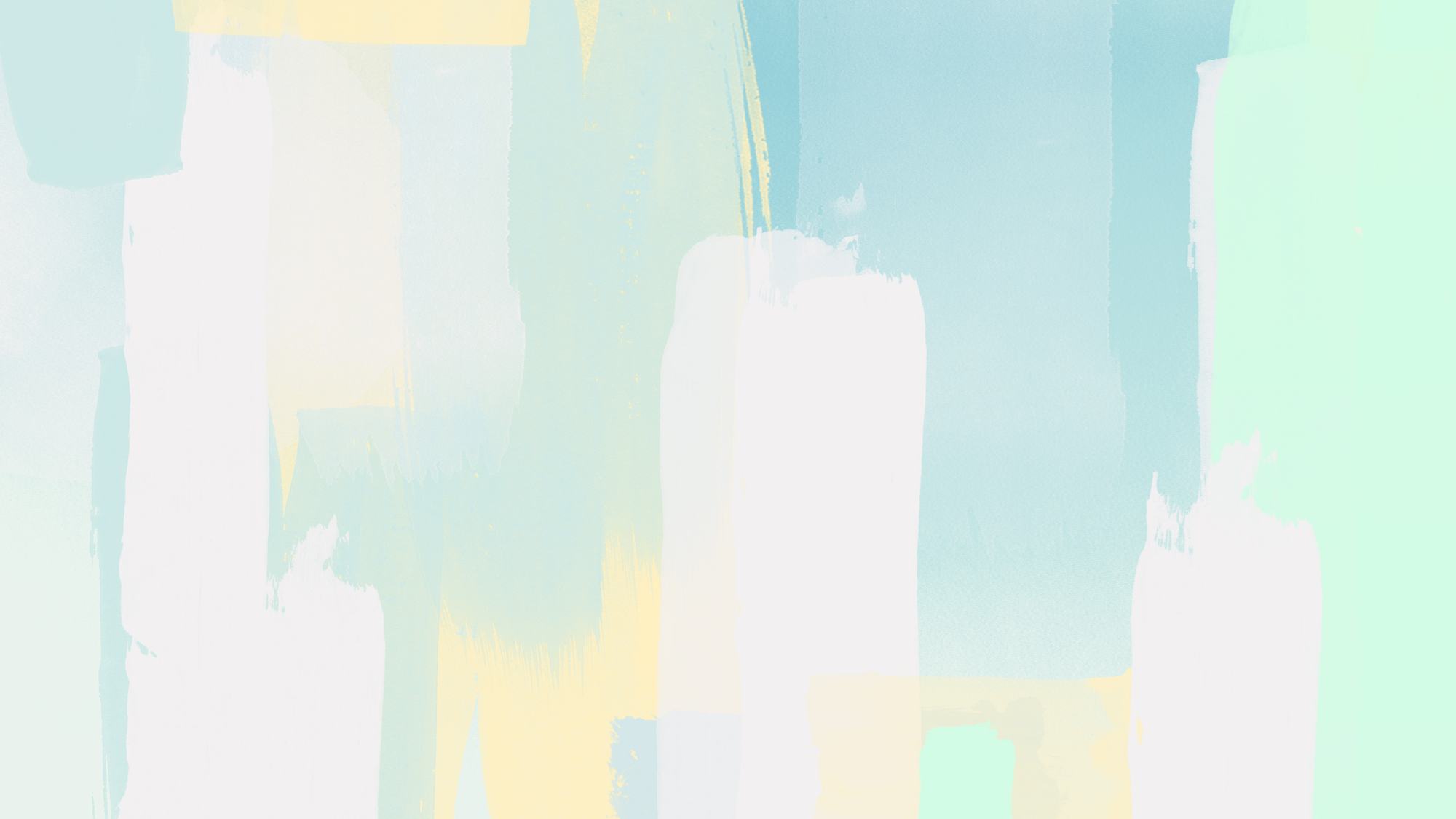 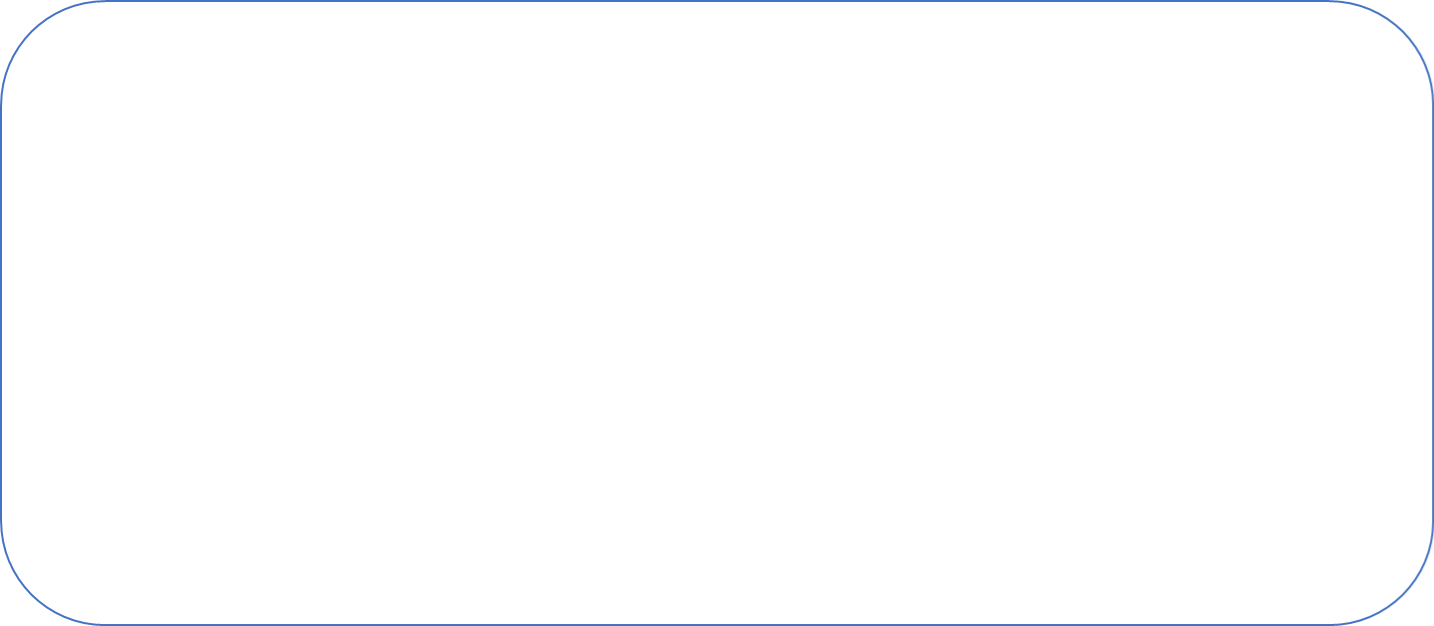 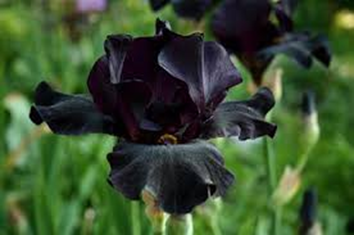 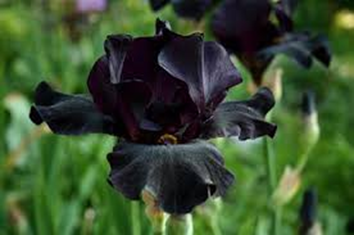 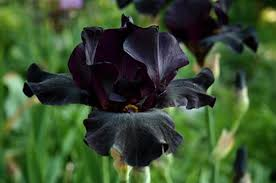 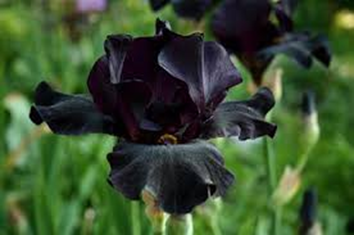 3      4      5
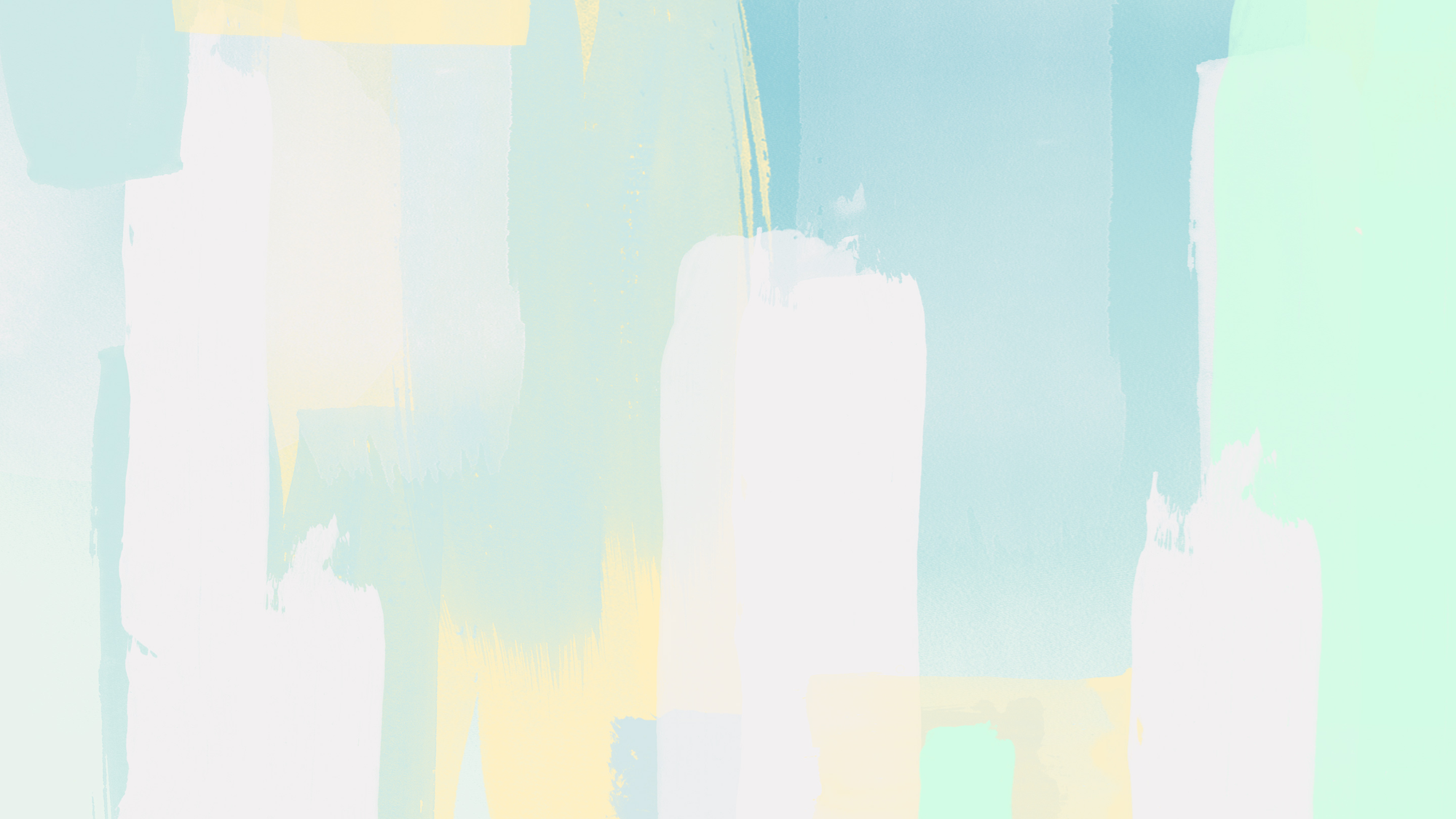 __ 5  __ 3
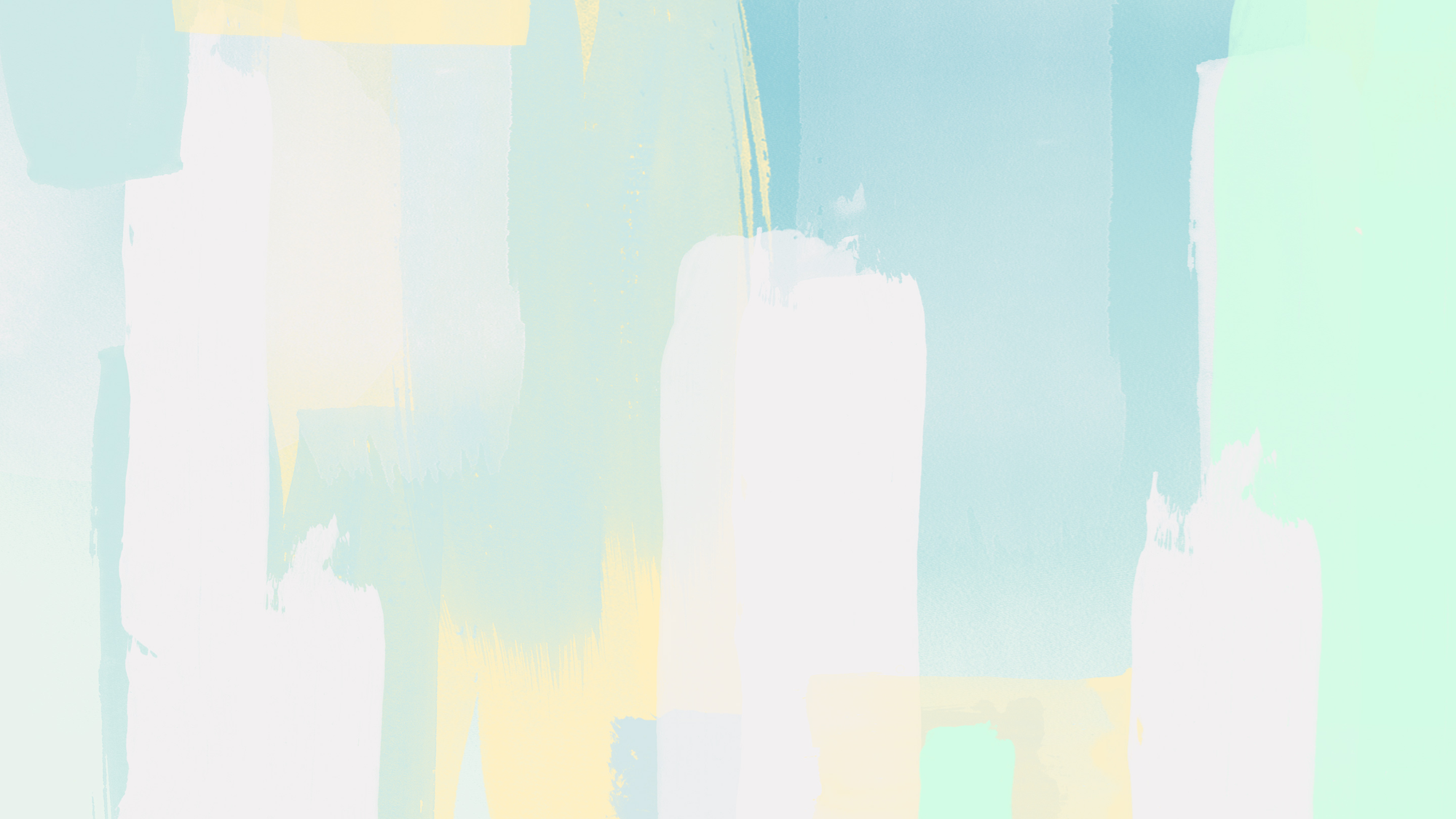 __ 3  2 __
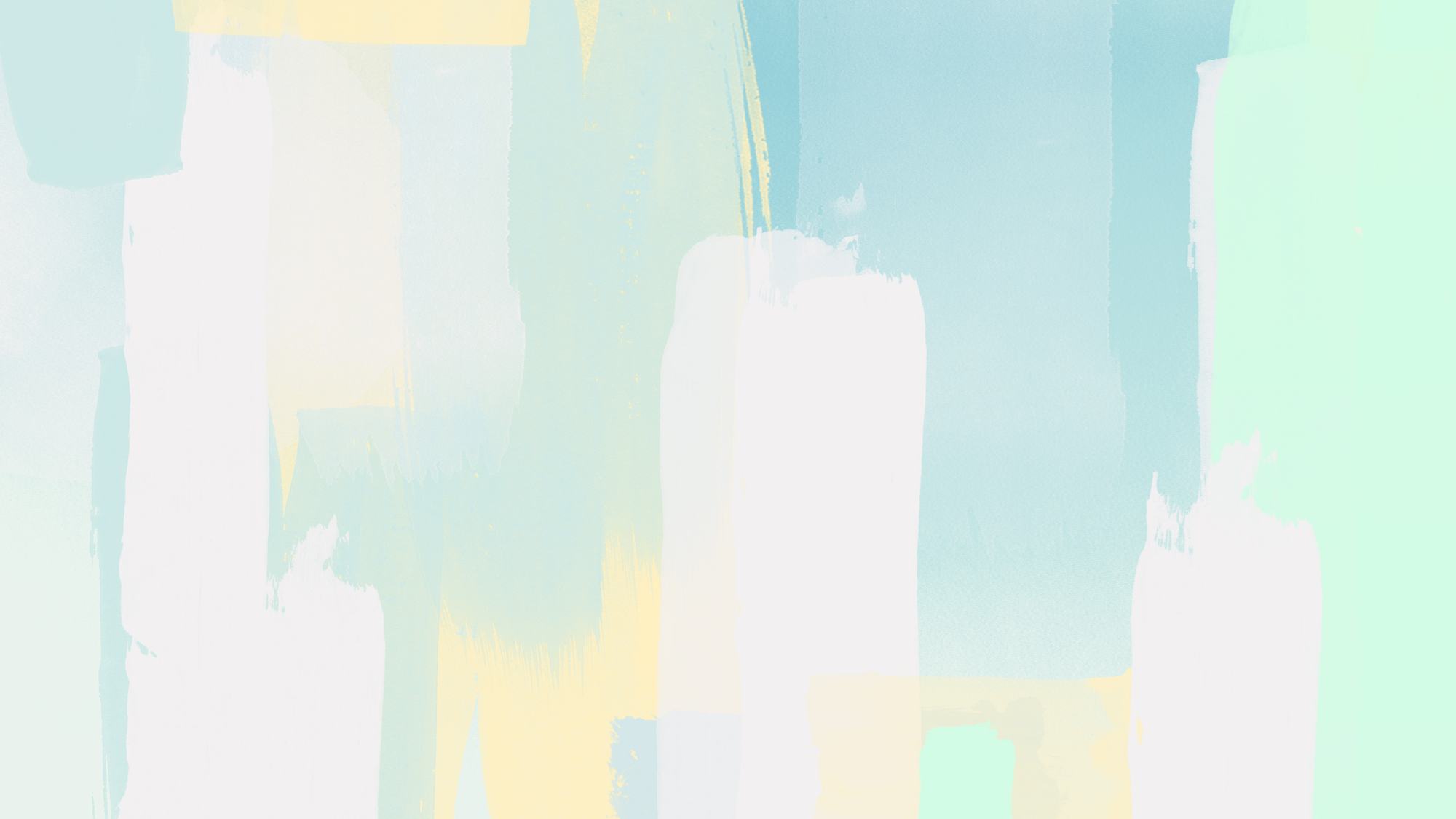 __ __
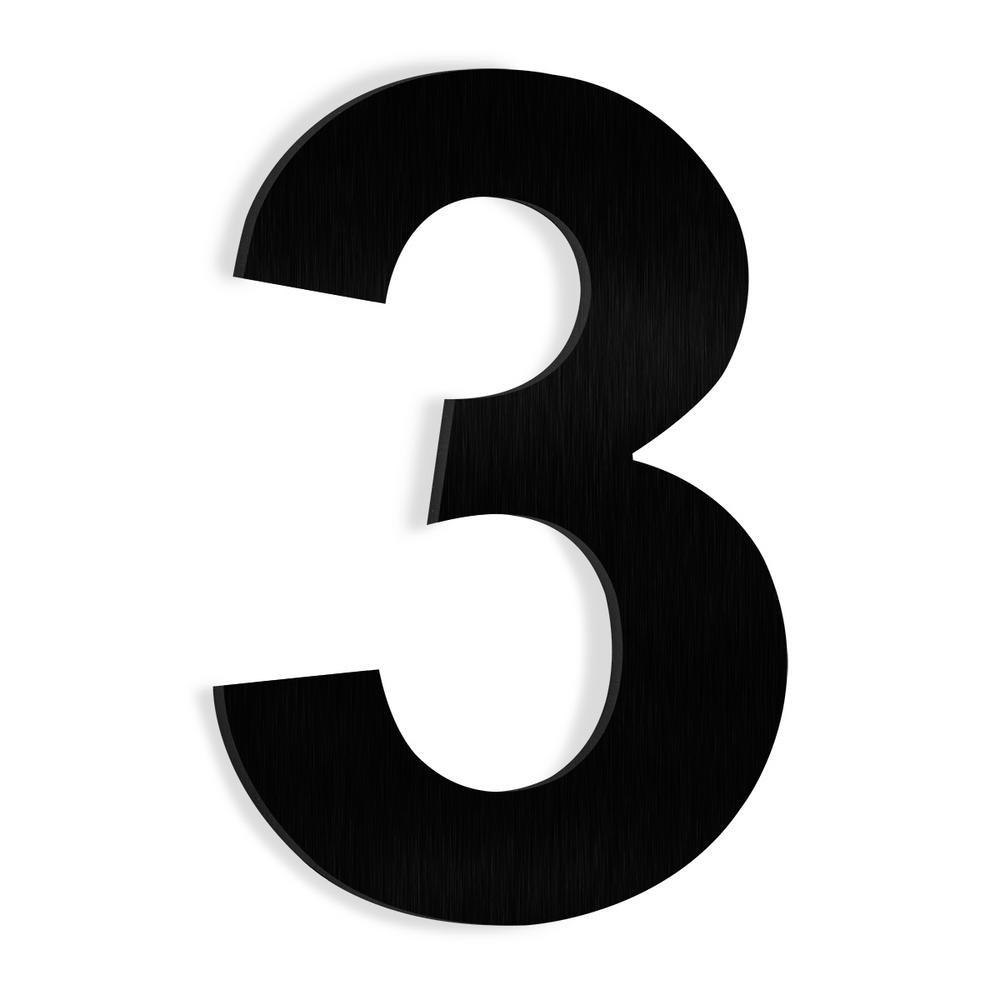 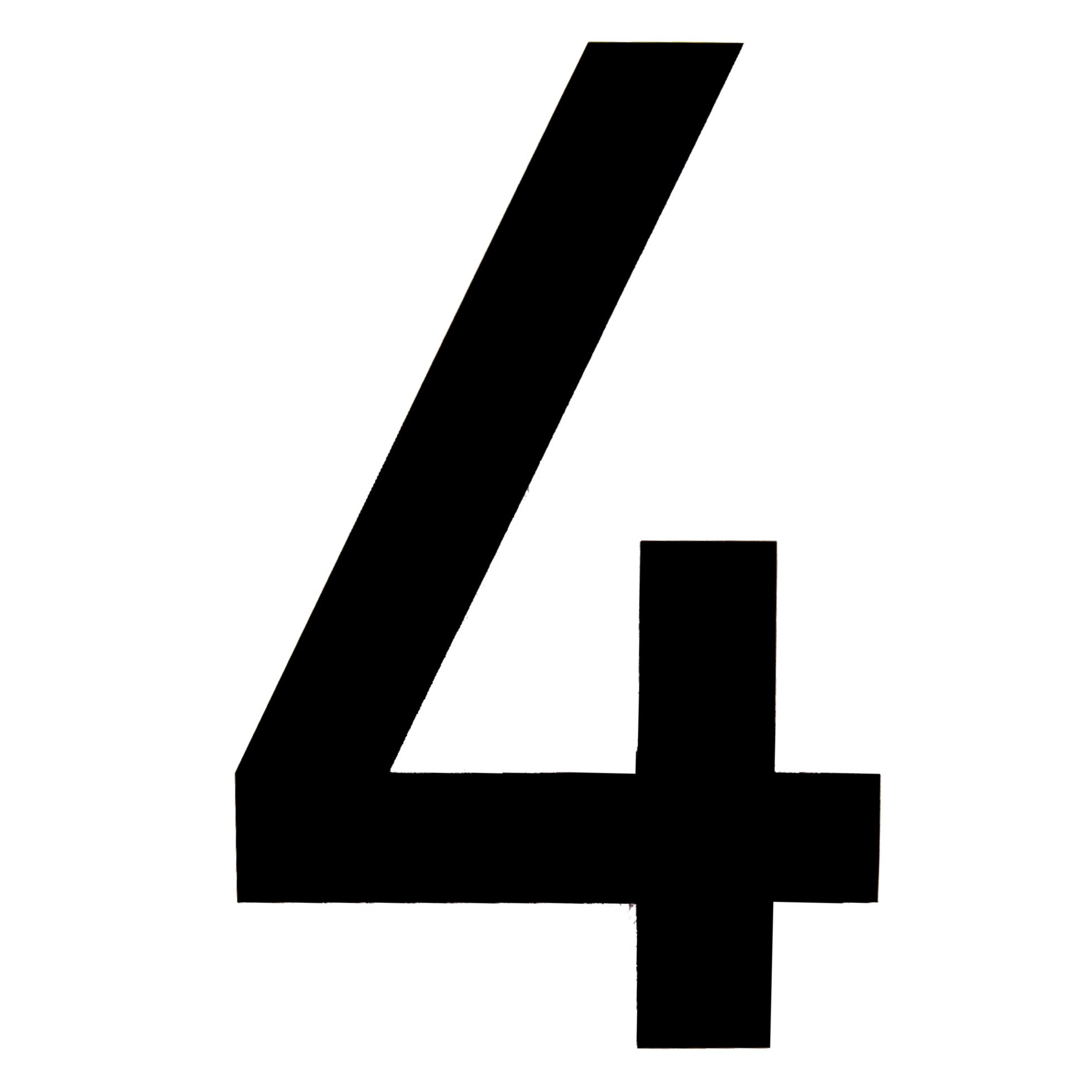